Nucleophilic Addition Reactions
Understand the reactions of carbonyl compounds with:

HCN, in the presence of KCN, as a nucleophilic addition reaction, using curly arrows, relevant lone pairs, dipoles and evidence of optical activity to show mechanism

2,4-dinitrophenylhydrazine (2,4-DNPH), as a qualitative test for the presence of a carbonyl group and to identify a carbonyl compound given melting temperature of derivatives data
What do you think you will make…
CH3CH2CHO + HCN  ?

CH3COCH2CH3 + HCN  ?

 What do you think they are called?
What do you think you will make…
CH3CH2CHO + HCN  CH3CH2CH(OH)CN

CH3COCH2CH3 + HCN  CH3C(CN)(OH)CH2CH3

2-hydroxybutanenitrile
2-hydroxy-2-methylbutanenitrile
Nucleophilic Addition Mechanism
Nucleophilic Addition Mechanism
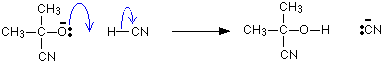 Why can it make a racemic mixture?
C=O is planar
Step 1  equal chance of attacking from each side of the plane
Equal amounts of dextrorotary and laevorotatory enantiomers
No optical activity
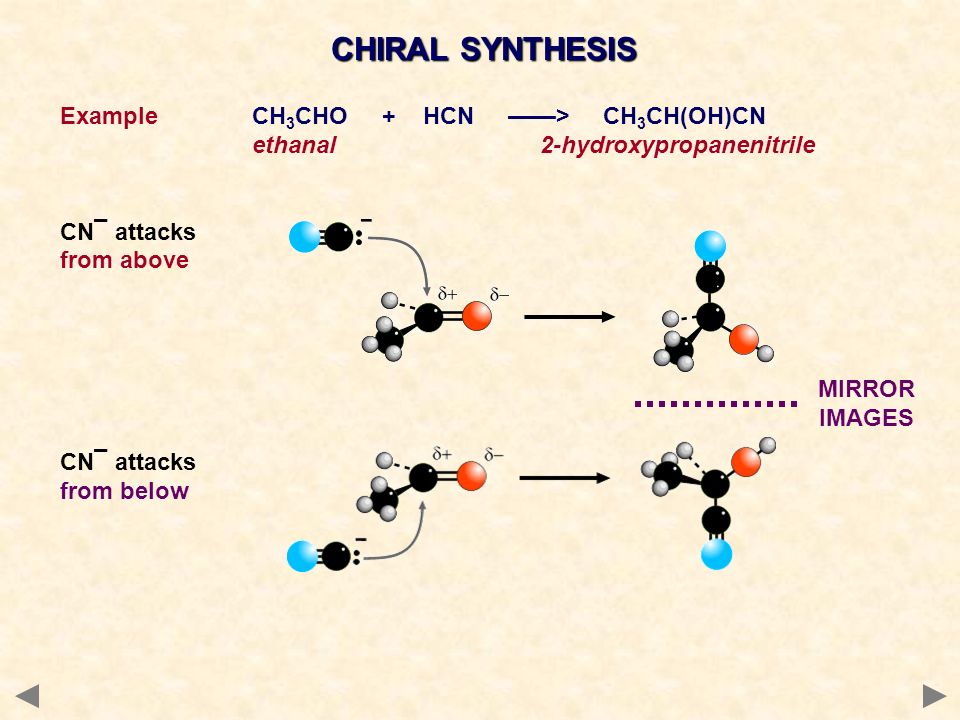 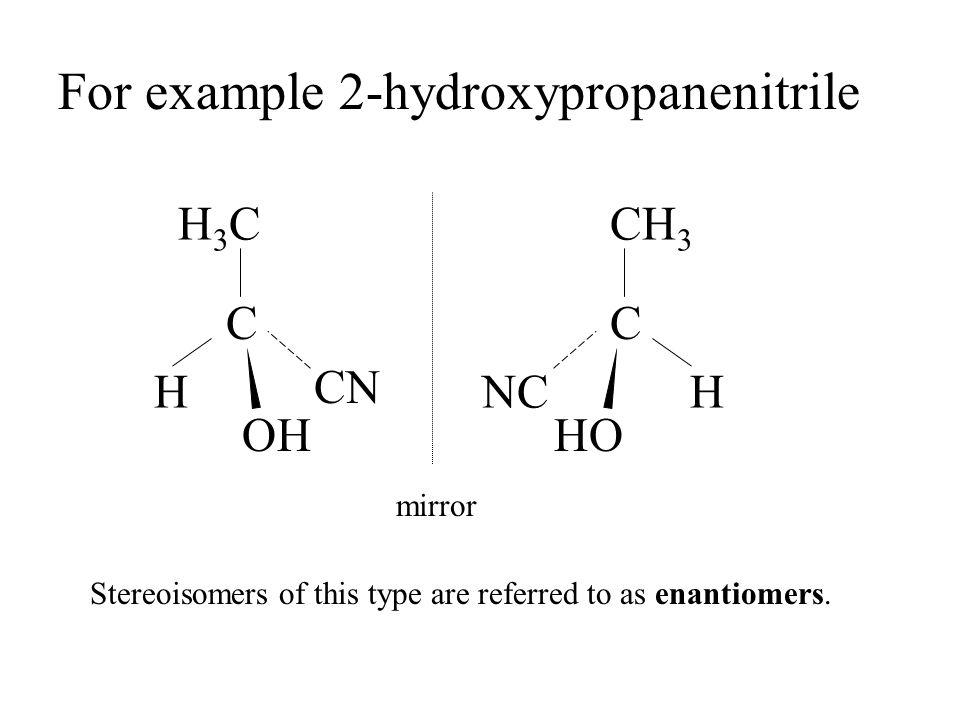 Questions
Show the reaction of methanal and hydrogen cyanide
Name the organic product
Show the reaction of propanone and hydrogen cyanide
Name the organic product
Exam Question
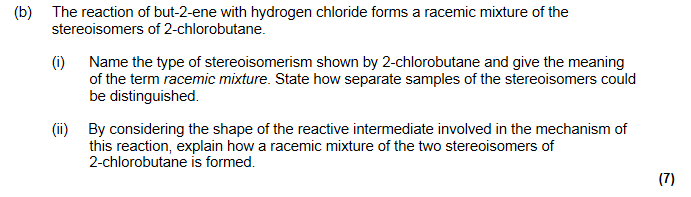 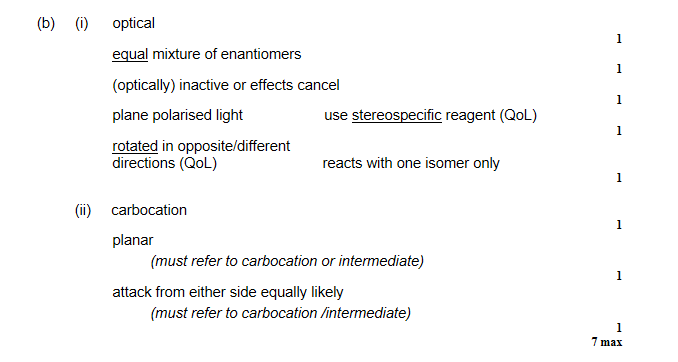 The reaction with 2,4-dinitrophenylhydrazine
Brady’s reagent
2,4-DNPH
Do not need to know equations or mechanisms for any reaction involving this reagent
Useful to know the structure, and the structure product of its reaction with a carbonyl compounds
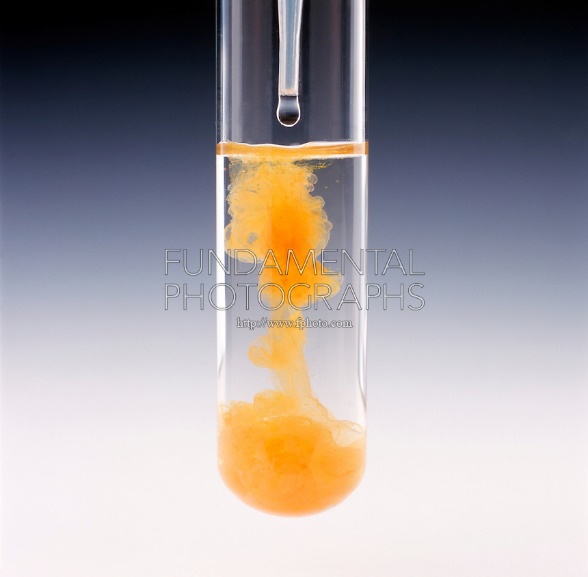 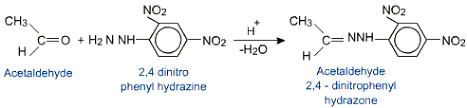 Melting temperature of derivatives
What can you conclude from this data?
Derivatives
Compounds formed known as derivatives
Filtered, purified and dried
Melting temperatures measured
Derivatives have the ending ‘-one’
E.g. derivative of butanal is butanal 2,4-dinitrophenylhydrazone
Can compare the experimental values to identify the original carbonyl compound
Match melting temperature to data book
Exit Pass
Compound X reacts with 2,4-dinitrophenylhydrazine and with iodine in aqueous alkali in separate tests. In both cases a coloured precipitate is formed.

Explain which of these could be compound X:

Propanal		Propan-1-ol		Propan-2-ol		Propanone